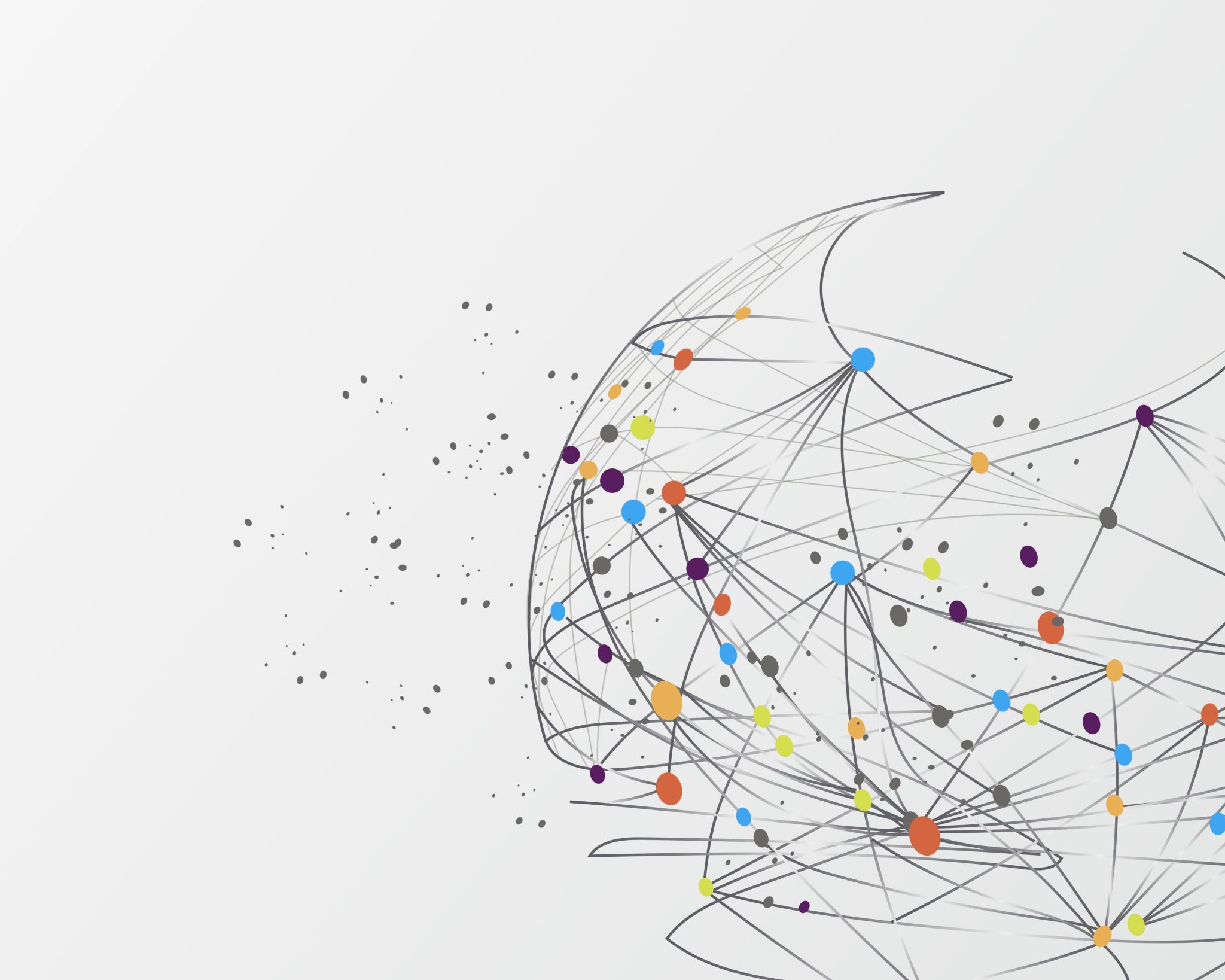 CONDITIONALS
If you use social media, you'll find people who will help you.
Are we talking about the present or the future? FUTURE

Is the action certain or possible? POSSIBLE

CONDITIONAL TYPE 1.
You’ll find people who will help you if you use social media.
If I WAS FAMOUS, I'd LIVE IN A BIG HOUSE.
Am I famous?
Is it a real or imaginary situation?
Is it likely to happen?

CONDITIONAL TYPE 2.
IF I HADN'T SEEN THE HEAD TEACHER, I WOULDN'T HAVE GONE TO CHINA.
If I HADN'T SEEN the head teacher -> past perfect
I WOULD HAVE GONE to China -> past conditional
IF PAST PERFECT, WOULD+HAVE+PAST PARTICIPLE.
Did I see the head teacher?
Is the action real or imaginary?
Which part is about the past? 
And about the present?

CONDITIONAL TYPE 3.
Substitute of IF -> conditional structure